الدرس السادس عشرالاستعداد للعمل
تطوير الاداء في بيئة الورش
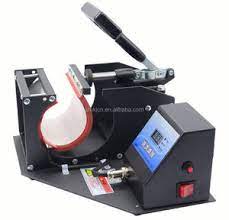 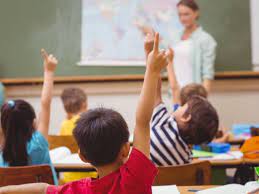 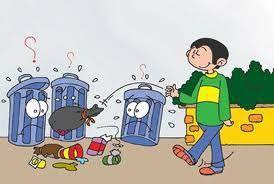 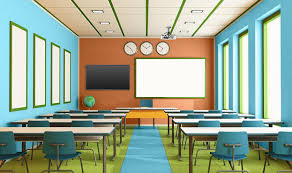